En Videregående uddannelse?
Introduktion til hvordan starter jeg min undersøgelse.
Velkommen til, Studerende!
Denne vejledning handler om, hvordan du kan begynde din undersøgelse af en videregående uddannelse.

Der vil være informationer, links og opgaver til dig:
Hvad er en videregående uddannelse?
Hvordan undersøger jeg de forskellige uddannelser? 
Øvelser til hvor finder jeg adgangskravene eller indhold i uddannelsen?
Lidt om SU og hvor kan jeg finde mere information?
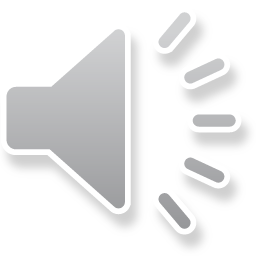 Refleksioner før
Der findes  videregående uddannelser inden for alle retninger, så derfor kan det være godt at have en idé om, hvilket område der kunne være interessant for en. F.eks.

Sundhed
Økonomi eller matematik
Natur
humaniora
Ingeniør
Samfund
Det er således med videregående uddannelser, at man kan godt læse en ingeniør uddannelse og arbejde indenfor økologi eller byggeri
Eller man kan læse en humanistisk uddannelse og arbejde inden for området bæredygtighed eller pædagogiske område.
Det er selve måden man vil arbejde med området, der kan være afgørende for, hvilken videregående uddannelse man skal vælge.
Nogle uddannelser får man en bestemt fagprofession andre skal man selv definere sine kompetencer og arbejdsområde.
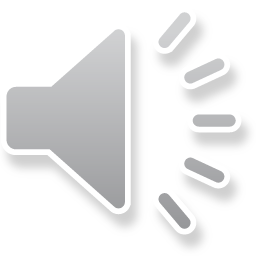 Hvordan kan jeg arbejde med, hvad der interessere mig?
Det kan være svært at vide, hvad det er man gerne vil.

En måde, som kan hjælpe en, er ved at arbejde med disse spørgsmål. 



Du kan arbejde videre på næste slices
Hvad har jeg altid drømt om at arbejde med?
Hvordan er det, jeg gerne vil arbejde med mit fag område. Meget praksis eller analytisk, eller handlende, beregnende, udvikle eller arbejde med strategier?
Hvad interesser mig?
Hvordan arbejder jeg bedst?
Hvilke fag er jeg stærk i?
Hvordan studerer jeg bedst?
Er du i tvivl om studievalg?Refleksionsøvelse.
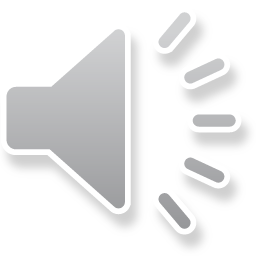 De forskellige videregående Uddannelser
Erhvervsakademisk uddannelse
Professionsbachelor
Bachelor
Kandidat
Det næste afsnit handler om
Erhvervsakademisk uddannelse
Hvad er en Erhvervsakademisk uddannelse?
En erhvervsakademisk uddannelse har gerne teori og lidt praktik i løbet af uddannelsen.
De tager gerne 1½ til 2½ år.
Eksempler på uddannelsesinstitutioner CPH Business, Erhvervsakademi Aarhus, IBA, KEA eller UCN 
Læs mere på UG.dk https://www.ug.dk/uddannelser/erhvervsakademiuddannelser
Eksempler på Uddannelser:
Finansøkonom
Laborant
Datamatiker
Miljøteknolog
Financial controller
Multimediedesigner
Serviceøkonom
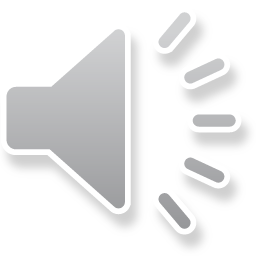 Inspiration til forskellige erhvervsakademiske uddannelser
https://youtu.be/VFniTgAfcFo

https://youtu.be/Mbi-ocqJVfo

https://youtu.be/P1t1YY2ktVk

https://youtu.be/2UIeEhQk8cI
Eksempler på Adgangskrav
Almen studentereksamen (STX)
HF-eksamen (HF)
Merkantil studentereksamen (HHX)
Teknisk studentereksamen (HTX)
Gymnasiale indslusningsforløb for flygtninge og indvandrere (GIF)
Erhvervsfaglig studentereksamen i forbindelse med en erhvervsuddannelse (EUX)
Tilsvarende færøske og grønlandske eksamener samt eksamenen fra Duborg-skolen og A.P. Møller Skolen
Samt fag specifikke adgangskrav alt efter uddannelse
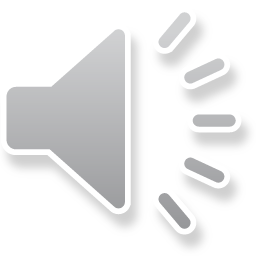 Eksempler forsat:
Erhvervsuddannelse
Du kan søge optagelse med en erhvervsuddannelse med en ordinær varighed på mindst 3 år - dog kan der være undtagelse ved specifikke uddannelser. Det betyder at man skal i så fald opfylde følgende fagspecifikke adgangskrav: f.eks.
Engelsk C og enten matematik B eller virksomhedsøkonomi B
Det er vigtigt at undersøge hver enkelte uddannelse, hvad deres adgangskrav kan være uanset om man kommer med en erhvervsuddannelsens eller gymnasial baggrund.
Detektiv opgave!
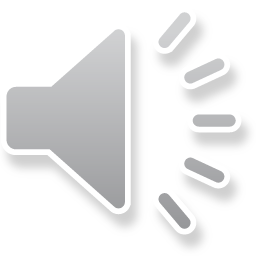 Undersøg hvilke forskellige erhvervsakademiske uddannelser der findes, det gør du ved at slå UCNs eller google erhvervsakademiske uddannelser og/eller find de forskellige institutioners hjemmesider.
Se om findes der nogle uddannelser, der kunne være spændende at undersøge nærmere. 
For herefter at udvælge 3-4 uddannelser du vil vide mere om.
Ansøgningsfrister?
Det kan være indhold af uddannelsen?
Adgangskrav, både kvote 1 og kvote 2?
Hvor I landet ligger institutionerne?
Er det muligt at kontakte en vejleder, der kan fortælle en mere uddannelsen? Eller kan man besøge uddannelsesstedet? Eller er der Åbent hus?
Det næste afsnit handler om
professionsbachelor uddannelser
Hvad er en Professionsbachelor
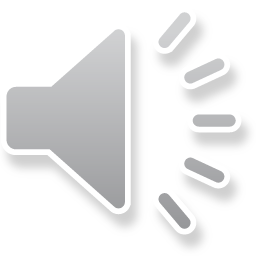 Professionsbachelor er en videregående uddannelse, som indeholde en eller flere perioder med praksis under selve uddannelsen.
Den tager gerne 3½ år. 
Uddannelserne finder man på UCN eller VIA.
Der findes mange professionsbachelor uddannelser. Det kan f.eks. være:
 lærer, pædagog, ergoterapeut eller naturvejleder.
Det er derfor man virkelig skal undersøge, hvad der findes af forskellige muligheder.
Inspiration til forskellige professionsbachelor
Uddannelser på UCN eller VIA :
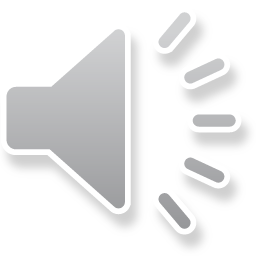 https://www.youtube.com/watch?v=fxMHT05xx0&feature=emb_logo

https://www.youtube.com/watch?v=oPajgmVQ5uE

https://www.youtube.com/watch?v=2iuhgENChRc

https://www.youtube.com/watch?v=FDSwHOG1-No&feature=emb_logo
Eksempel på adgangskrav:
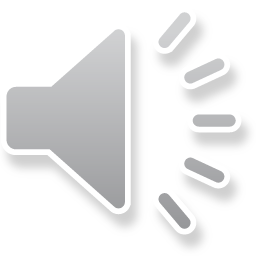 Almen studentereksamen (STX)
Merkantil studentereksamen (HHX)
Teknisk studentereksamen (HTX)
Højere forberedelseseksamen (HF aflagt før gymnasiereformen 2017)
Højere forberedelseseksamen med overbygning (HF aflagt efter gymnasiereformen 2017)
Gymnasialt indslusningsforløb for fremmedsprogede (GIF)
Erhvervsfaglig studentereksamen i forbindelse med erhvervsuddannelse (EUX)
Bevis for eux 1. del (merkantil), hvis du er startet før 1. august 2017
Bevis for eux 1. del (merkantil) med overbygning, hvis du er startet 1. august 2017 eller senere
OBS! Listen her er ikke fyldest gørende, der er flere adgangs muligheder.
Eksempler forsat Vær opmærksom på disse adgangskrav, som er specielt for nogle bestemte bachelor:
Følgende eksaminer er også adgangsgivende til diplomingeniør- og professionsbacheloruddannelser:

Højere forberedelseseksamen uden overbygning (HF aflagt efter gymnasiereformen 2017)

Bevis for eux 1. del (merkantil) uden overbygning, hvis du er startet 1. august 2017 eller senere.
Detektiv opgave!
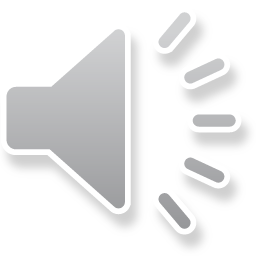 Undersøg hvilke forskellige professionsbachelor, der er ved at slå UCNs og Vias hjemmeside op.
Se om findes der nogle uddannelser, der kunne være spændende at undersøge nærmere. 
For herefter at udvælge 3-4 uddannelser du vil vide mere om.
Ansøgningsfrister?
Det kan være indhold af uddannelsen?
Adgangskrav, både kvote 1 og kvote 2?
Hvor I landet ligger institutionerne?
Er det muligt at kontakte en vejleder, der kan fortælle en mere uddannelsen? Eller kan man besøge uddannelsesstedet? Eller er der Åbent hus?
Forslag til links
https://www.ucn.dk/?gclid=EAIaIQobChMI6fay_qHH6QIVzuJ3Ch0ffw-9EAAYASAAEgLxoPD_BwE
https://www.via.dk/